The Path of an XBT through the Global Oceanographic Data System
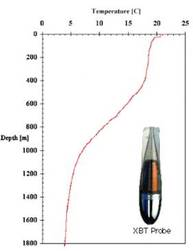 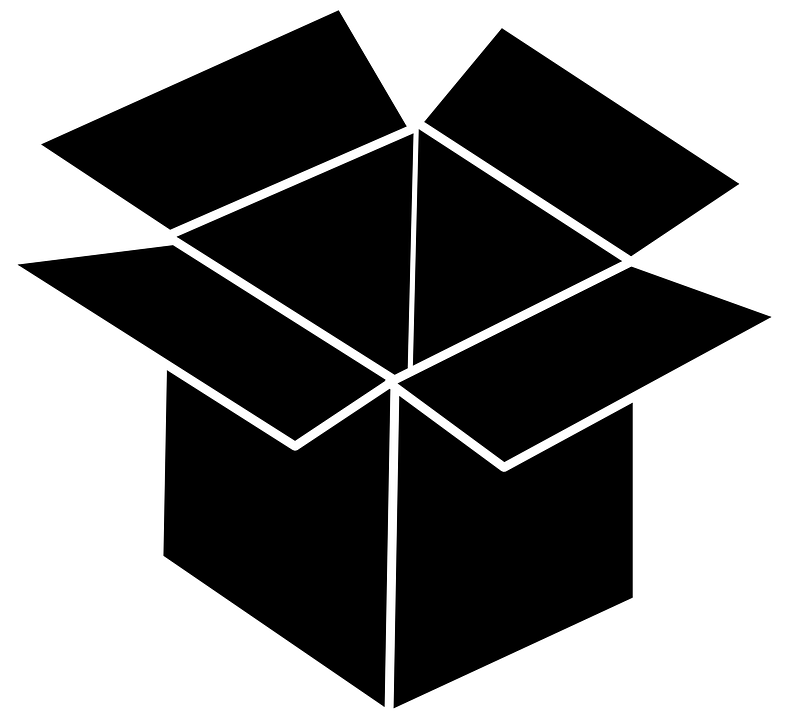 XB T graphic from http://imos.org.au/facilities/shipsofopportunity/expendablebathythermograph/xbt-instrumentation/
Black box graphic from https://pixabay.com/en/black-box-container-cardboard-box-310220/
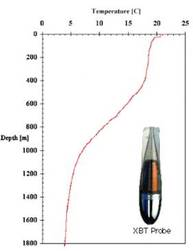 1, What is the historic (and present) importance of the XBT for ocean observation/science?

2. Why is the historic XBT database in the state it is in and what is/can be done about it?
Pre-XBT and early XBT
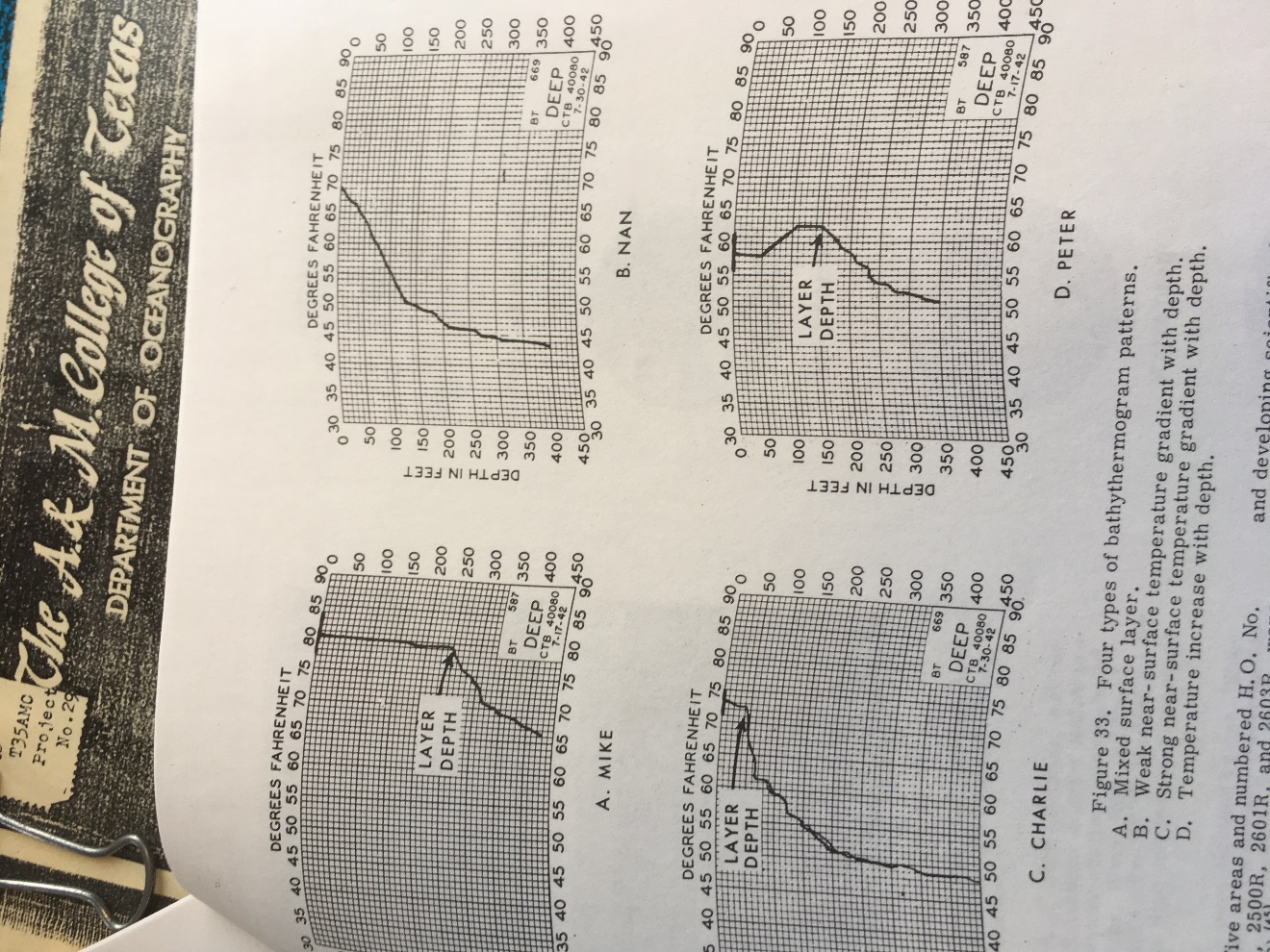 Strip Chart Pre-screening and digitization at the U.S. NODC in conjuction with U. S. Navy Fleet Numeric 

Visual Quality Control

Analog to Digital line fitting to within 0.015 inches on page

Archive in NODC UBT format at flex points or standard levels
Graphic from Couper B. K. and E. C. La Fond (1970): Mechanical Bathythermograph an Historical Review, Advances in Instrumentation, Paper 7353-70
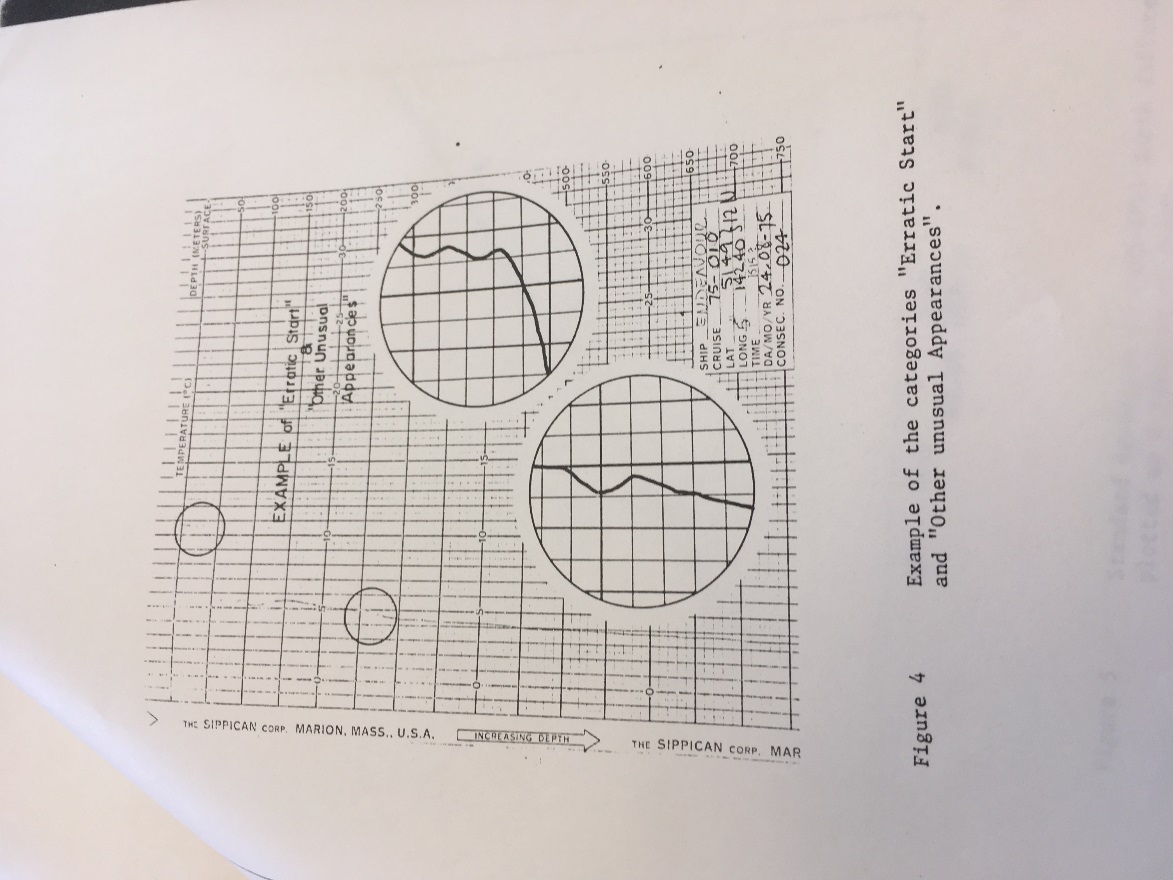 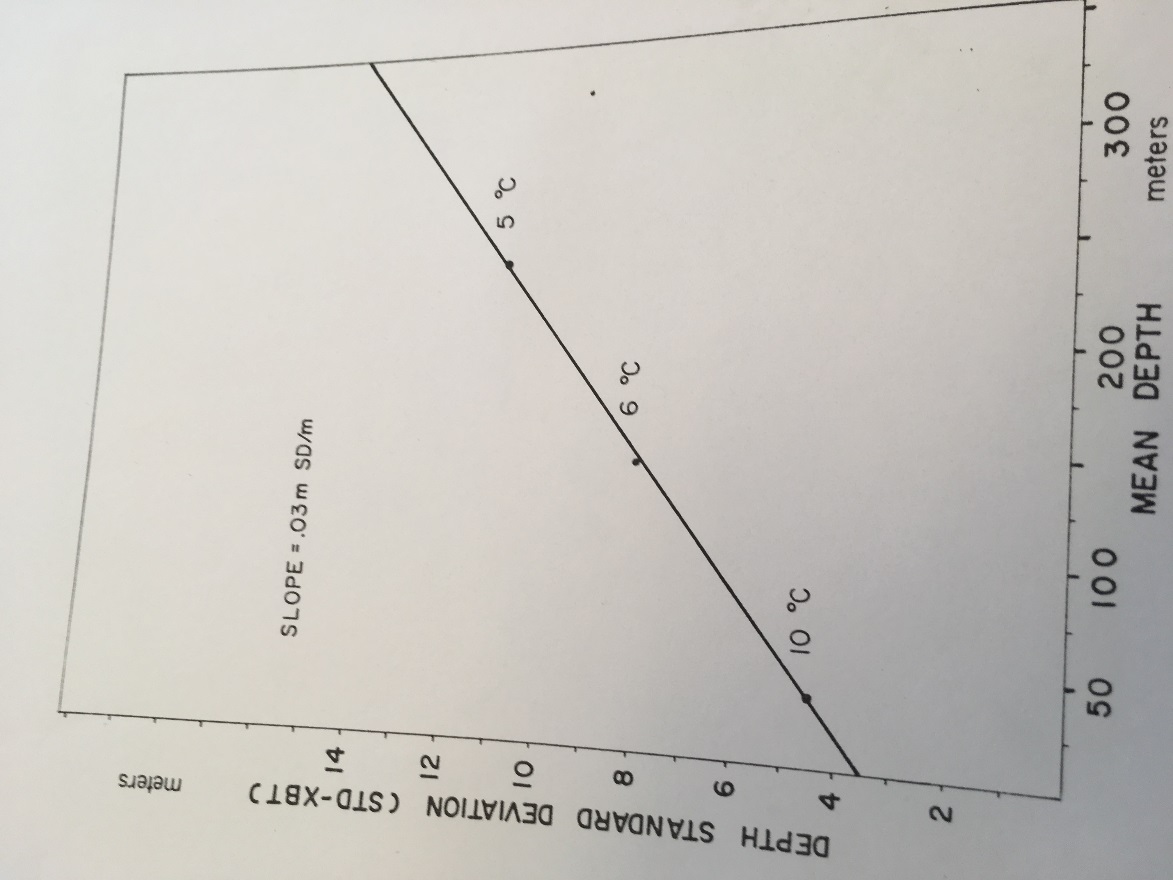 Many Priceless Data did not make it into the public domain
64 XBT-STD pairs side by side tests
Have not as yet been located
Wood, W. (1976) Practical Accuracy of Sippican T-7 XBT, unpublished report
Institute of Ocean Science , Patricia Bay Victoria B.C. Canada
Where are all the XBTs?
From Jim Hannon, Sippican Inc. email Aug. 7, 2002
‘To date, nearly 7 million [XBTs] have been produced’
‘On 10 December 1972, Sippican produced its 1,000,000 XBT’

In WOD: 1.99 million XBTs dated Aug. 7, 2003 or prior
                0.28 million XBTs dated Dec. 10, 1973 or prior
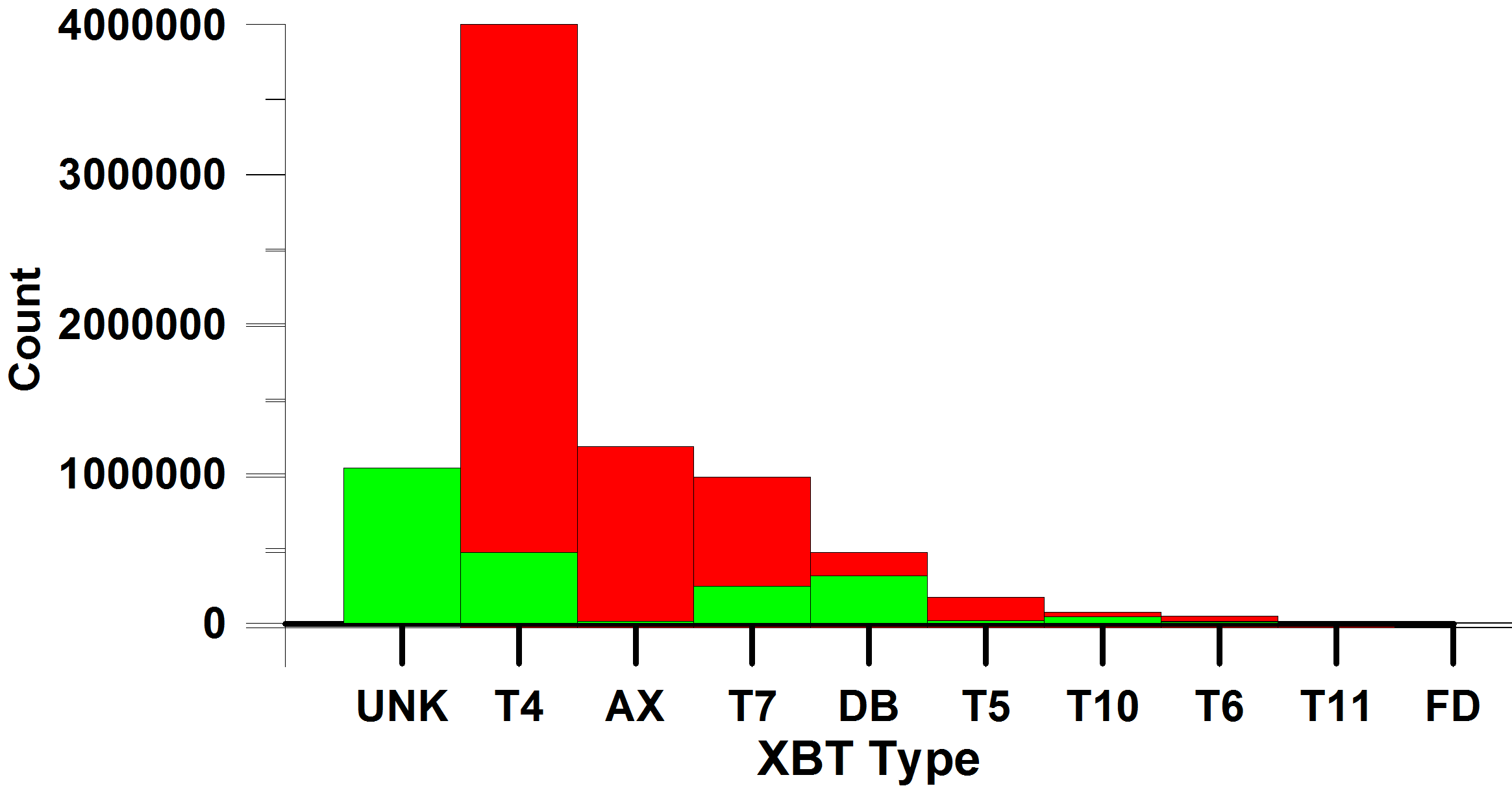 Drops to Aug. 7, 2003
Red Sippican Estimate
Green in WOD
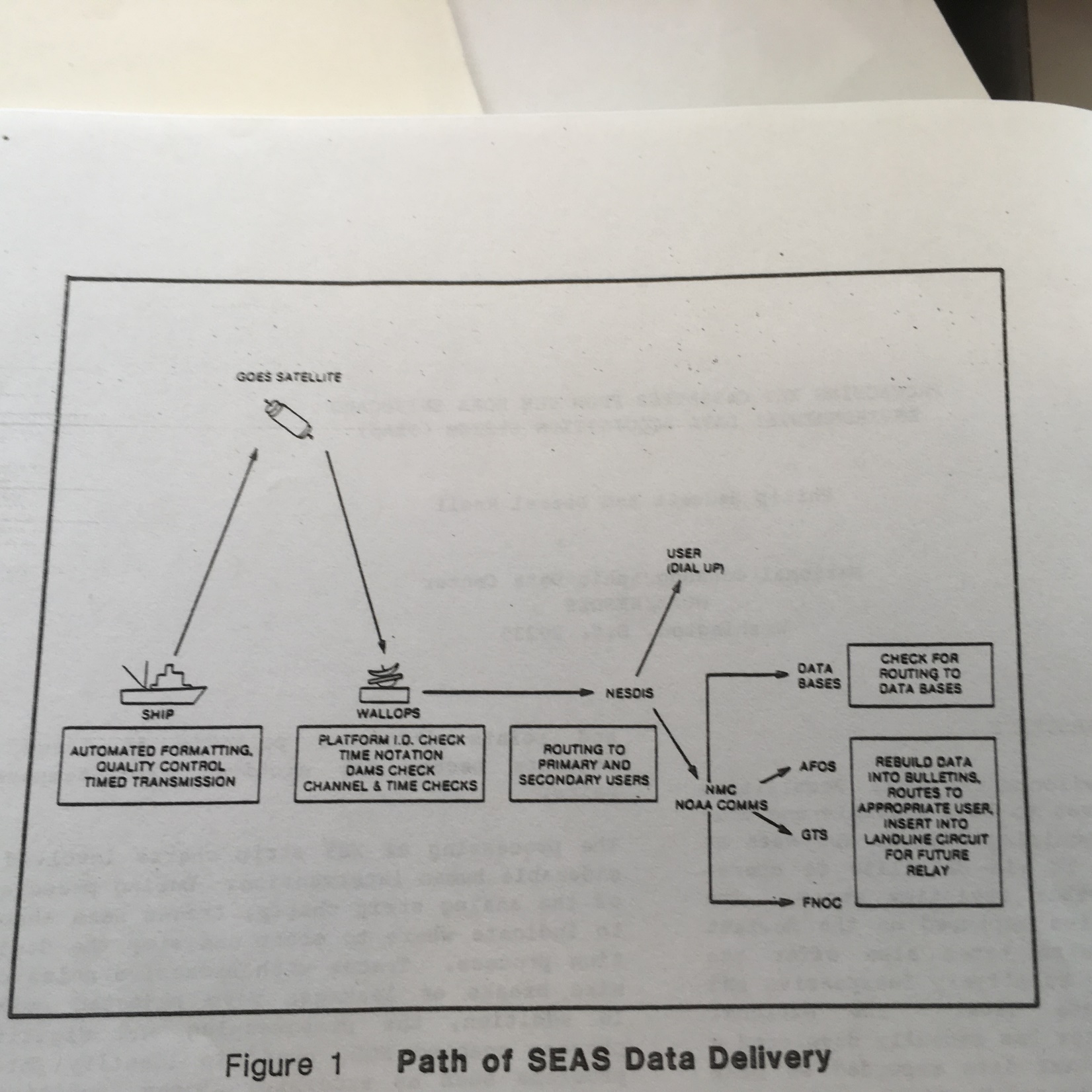 Mid-1980s: Data delivery to NODC archive as electrical information on cassette tape
Hadsell, P. and D. Knoll (1986) Processing XBT Cassettes from the NOAA Shipboard Environmental Data Acquisition System (SEAS), Proceedings Oceans 86 18, 453-457
GTSPP: 1990 to present
Global Temperature and Salinity Profile Project (now Program)

International agreement to gather and preserve near-real time temperature and salinity data from the Global Telecommunications System (GTS), archive and curate.

Replace with high quality full resolution data from each country

Canada provides data from GTS three times per week to US NODC (now NCEI)
US maintains Continuously Managed Database (CMD)

Australia, Canada, Japan, France, Germany, United States (AOML, Scripps), ?

Probe type metadata on a more routine basis (still 1.03 of 2.30 M unknown)
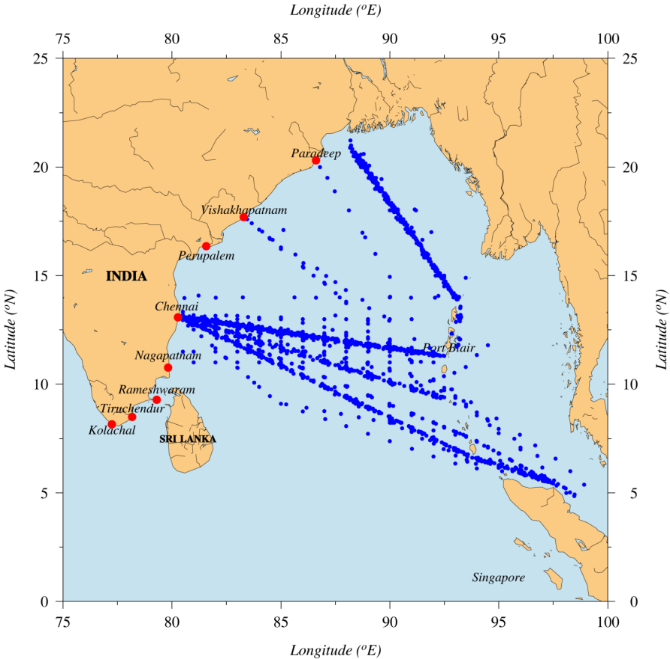 Most, but not all XBT data are part of the GTSPP data stream
Above – Indian Bay of Bengal XBT time series
GTSPP now
Since 1990 – 757,00 near-real time data from GTSPP in WOD
Since 1990 – 1.09 million total XBT drops in WOD

For 2016, 17,430 XBT drops in WOD, 5,219 still GTSPP near-real time versions

Yearly (or more frequent) delayed-mode submissions from Australia (CSIRO, BOM, RAN),  AOML, Scripps.

No yearly data from France since 2014 (2010 usable files)

Yearly data submissions from Canada, Japan, not through GTSPP, few or no XBTs
WOD  by Instrument Type
2.3 million XBT
2.4 million MBT
1.0 million CTD
1.9 million profiling floats
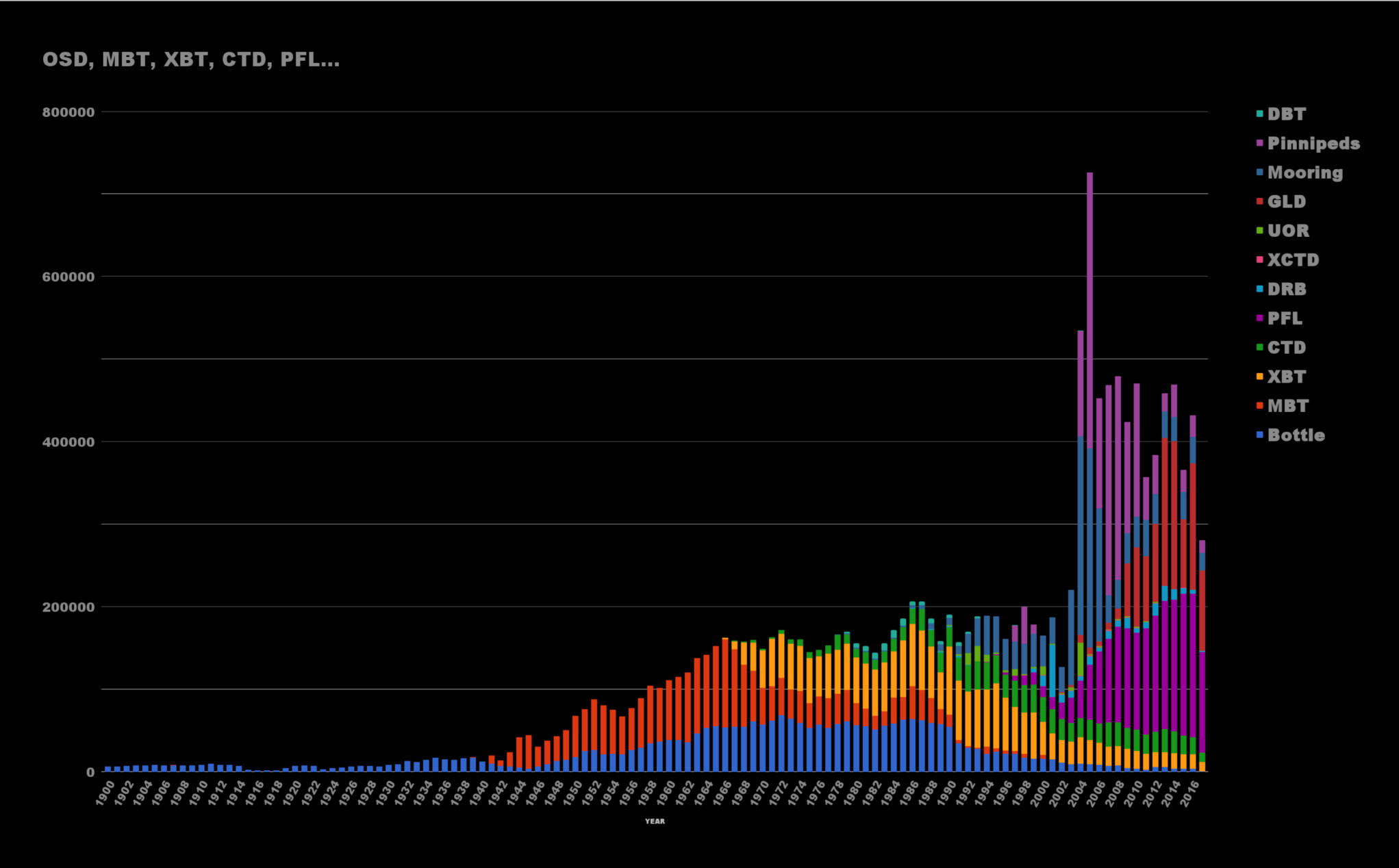 10
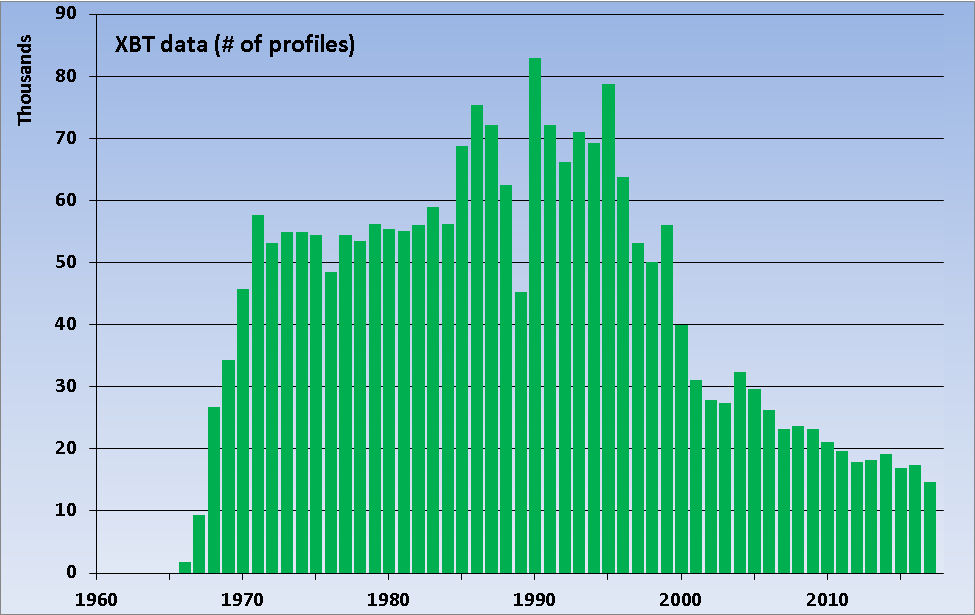 Temperature Data During Peak of Different
Observing Systems
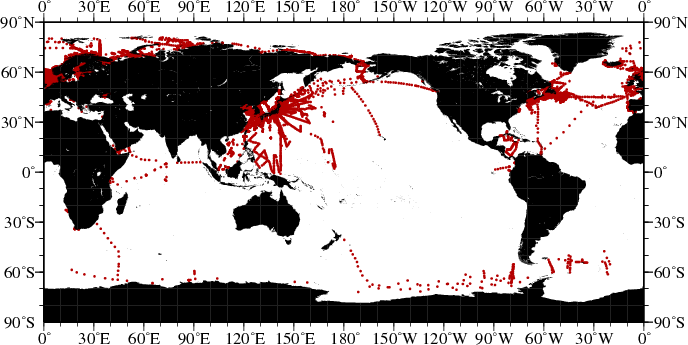 1934 : Nansen Cast
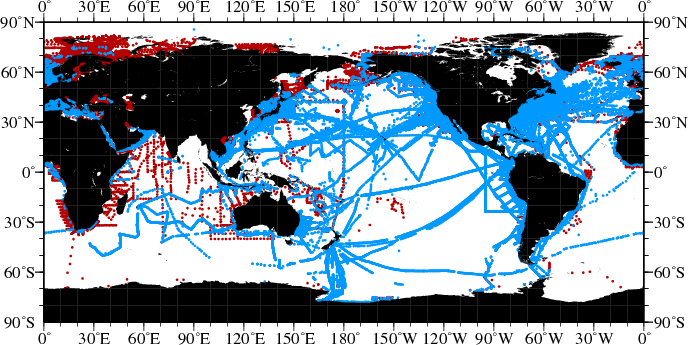 1960 : MBT
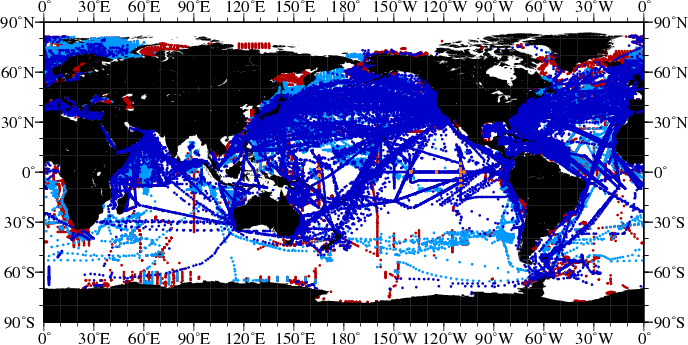 1985 : XBT
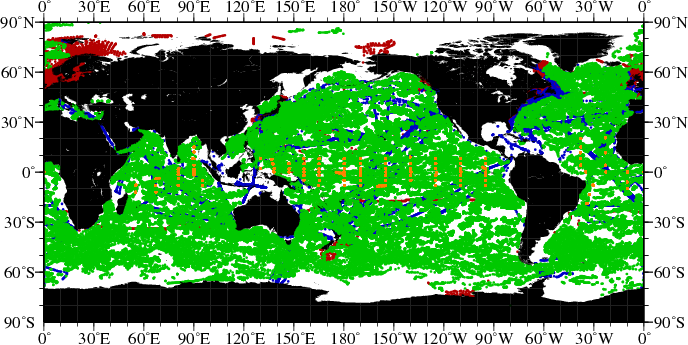 Red=Nansen Cast /CTD[1890s/1964]
Light Blue=MBT [1939]
Dark Blue=XBT [1967]
Green=Argo float [2001]
Orange=Tropical buoy [1984]
2009 :
Argo
12
Abraham et al., 2013
WOD XBT database under continuous repair/update
Expert reports on problems in XBT data set

Franco Reseghetti XBT super sleuth: ‘P’ used instead of ‘D’ in GTSPP; Texas A&M data probe type converted incorrectly by WOD

Toru Suzuki leads Japan review of XBT data

Shoichi Kizu supplies T5/CTD pairs from his papers

Mathieu Ouellet – investigating Sparton start/end dates

Delayed-mode data originators answer questions about data formats, quality, metadata

Conversion of edf files: Sippican software supplied, also working on batch conversion
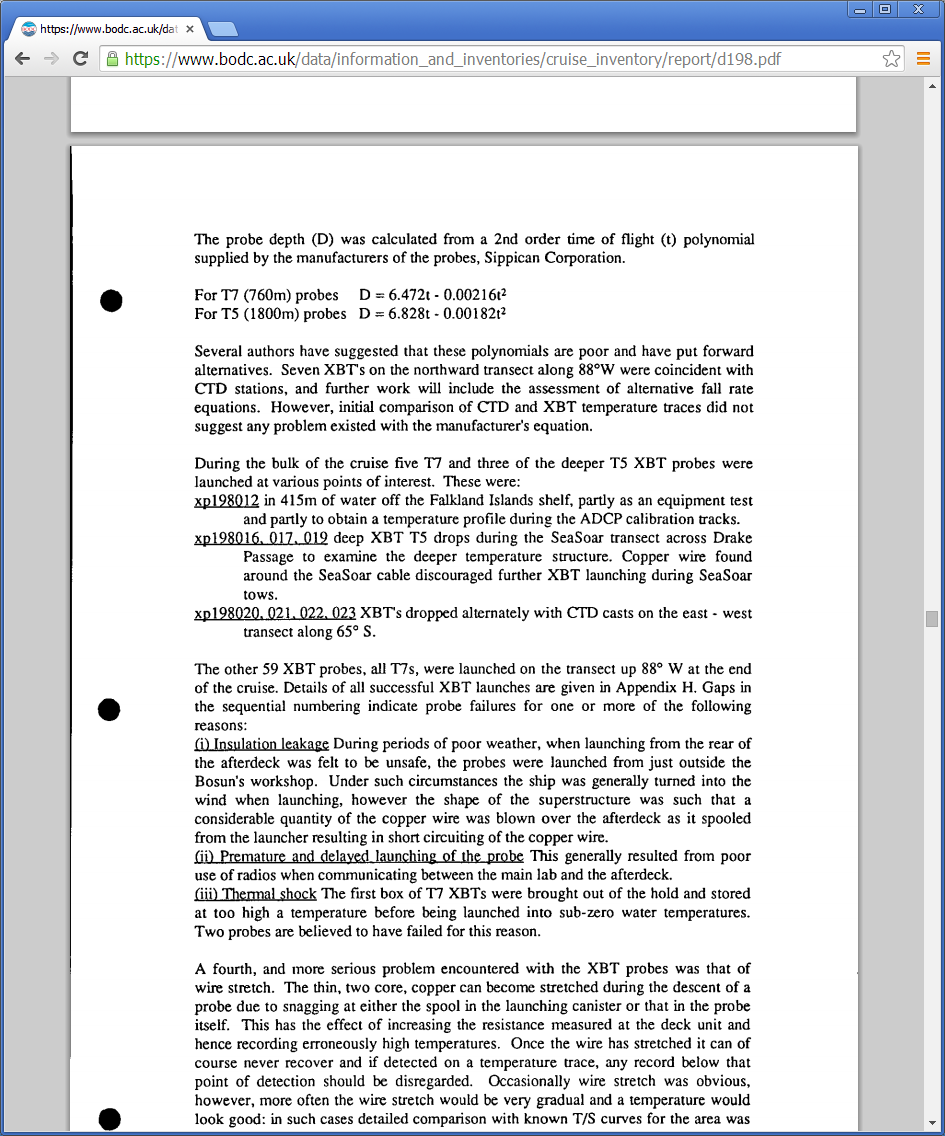 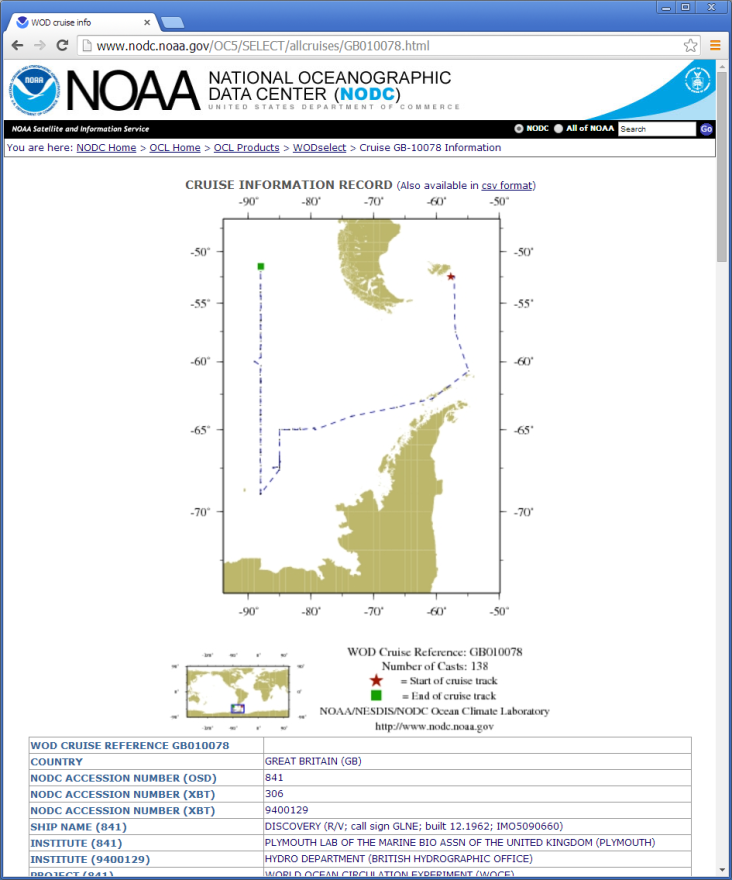 RRS Discovery Cruise Nov. 1992
66 XBTs – not all XBT types identified in WOD
Cruise Report online (BODC)
Same cruise – details XBT type for each drop.  Also includes CTD calibration information
WOCE Global XBT lines
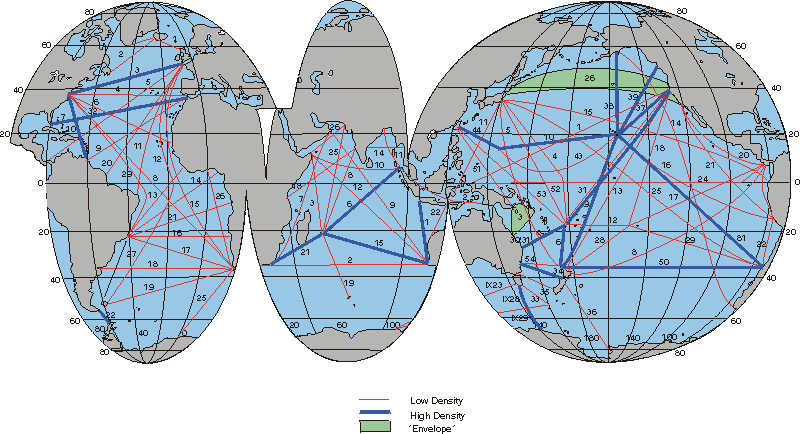 Other Improvements Needed: Identify XBT data by line in WOD
XBT biases - metadata
Known since at least 1972
International effort – Hanawa et al. 1995
International agreement – store XBT data with Sippican drop rate

Choice of drop rate in TSK/Sippican software 1996
Inclusion of drop rate metadata not common until 1998

In 1996, 29,000 of 64,000 drops , in 1998 9,000 of 50,000 , in 2017 8 of 17,000

Other information: drop height, year of manufacture not often included
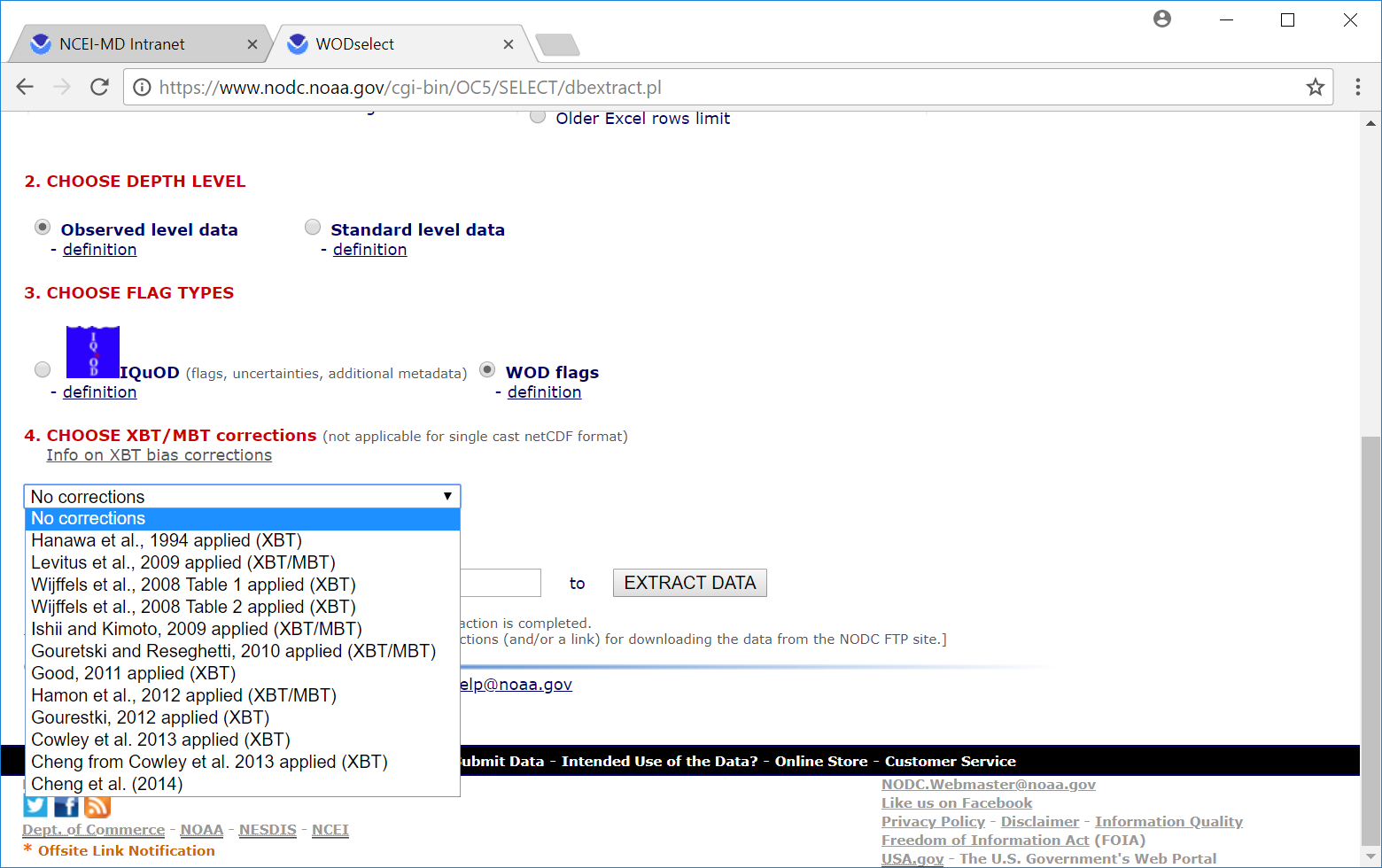 XBT bias corrections (from WODselect)
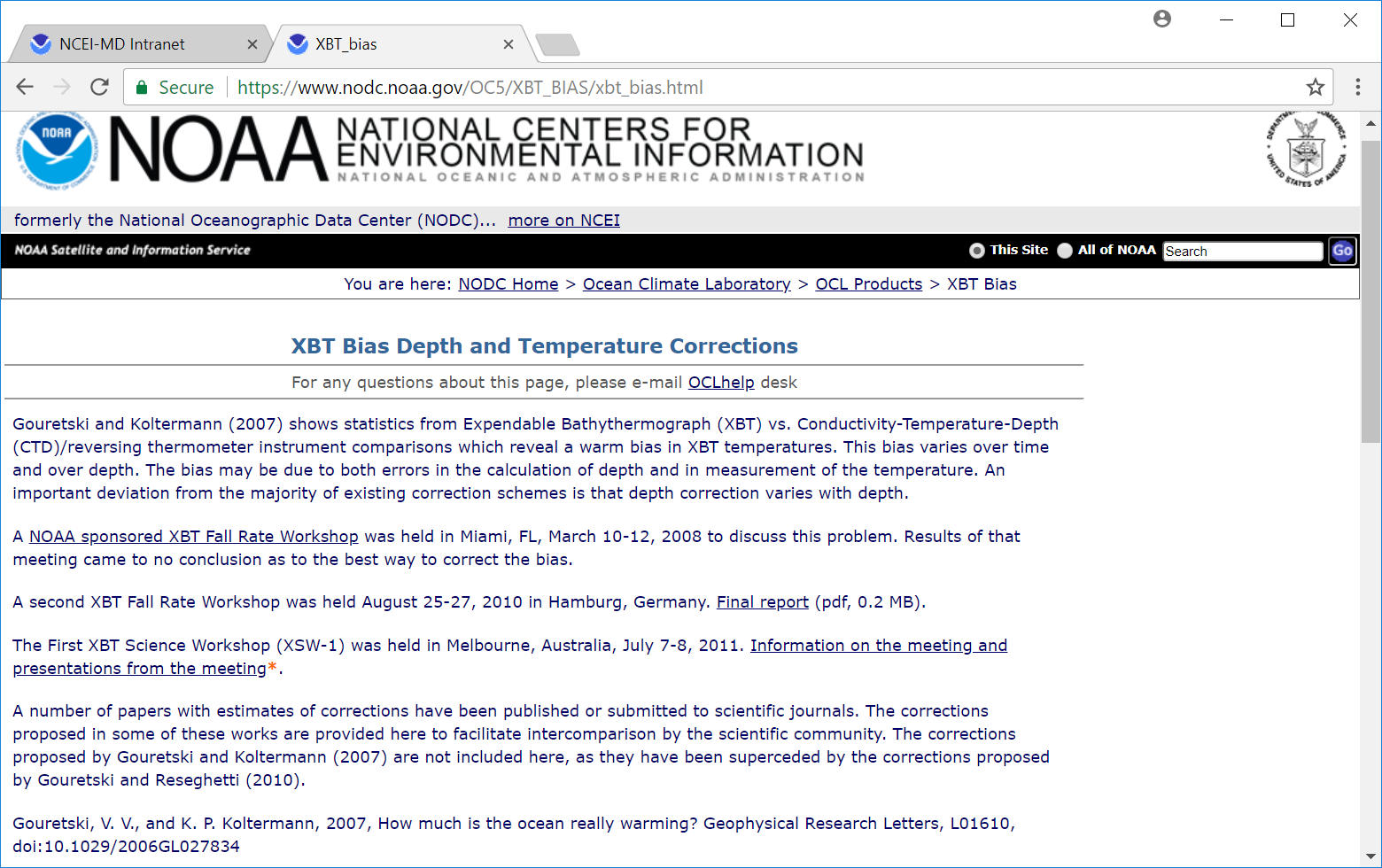 Apply correction yourself https://www.nodc.noaa.gov/OC5/XBT_BIAS/xbt_bias.html
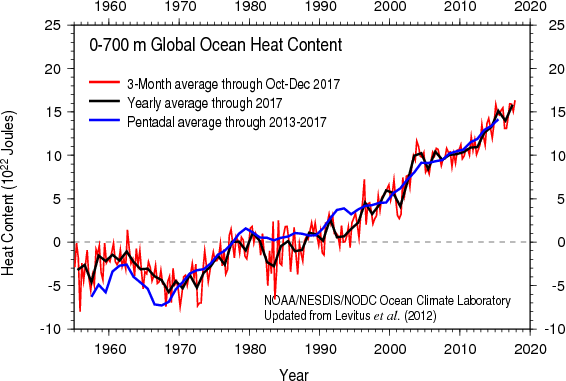 Scientific Use: World Ocean Atlas climatological mean temperature fields
Scientific Use: NCEI Global Ocean Heat Content

Working now on possible switch from Levitus et al., 2009 XBT correction to Cheng et al., 2014